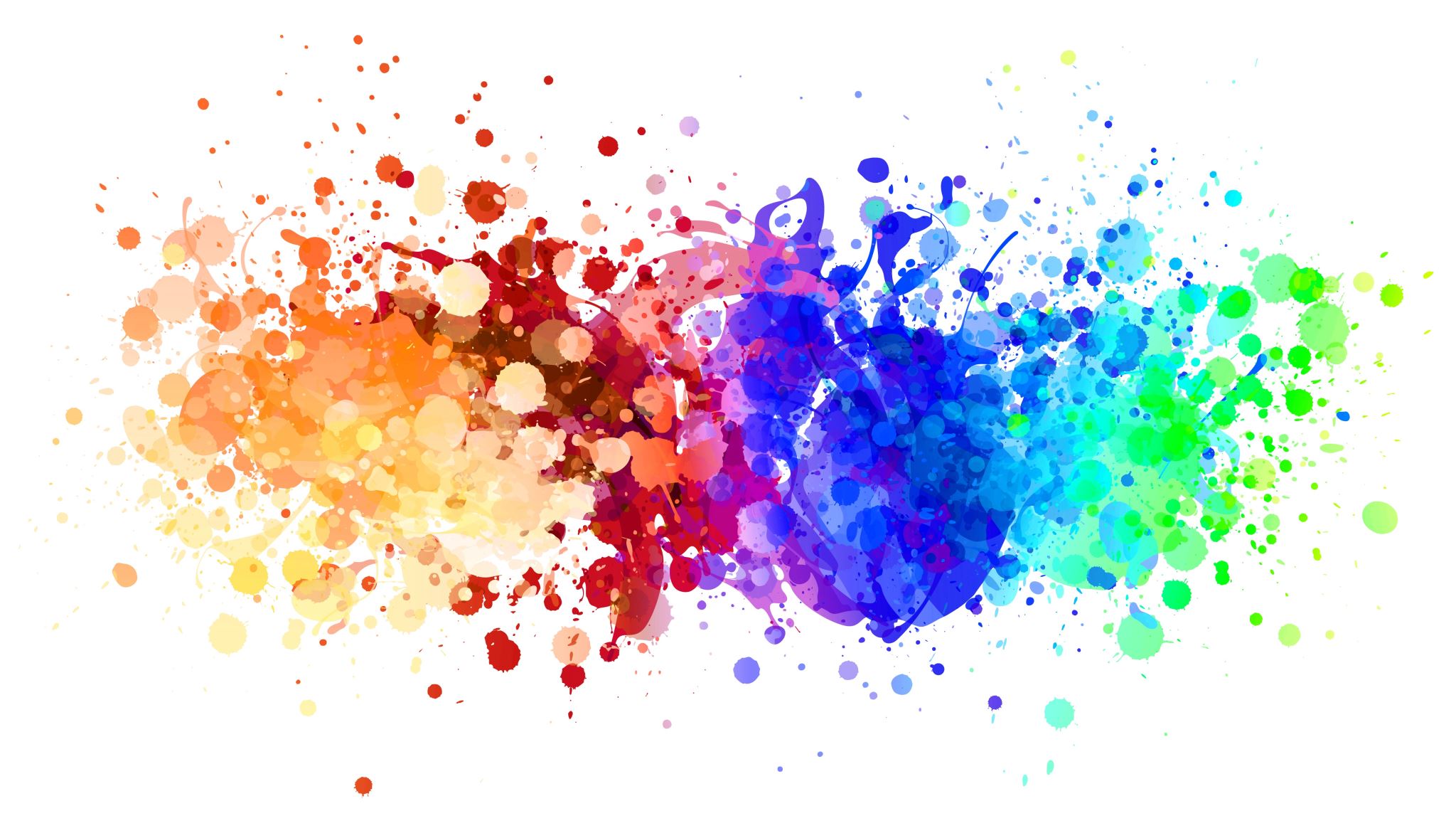 LOVE THY NEIGHBOUR
1 JOHN 3:16-19
“This is how we know what love is: Jesus Christ laid down his life for us. And we ought to lay down our lives for our brothers and sisters. If anyone has material possessions and sees a brother or sister in need but has no pity on them, how can the love of God be in that person?   Dear children, let us not love with words or speech but with actions and in truth.”1 John 3:16-19
I. BROTHERLY LOVE IS EXTENSIVE
GENUINE GOD-LIKE LOVE KNOWS NO BOUNDARIES AND SETS NO LIMITS!
II. BROTHERLY LOVE IS EXPENSIVE
WE NEED TO REMEMBER THAT GOD HAS GIVEN US EVERYTHING WE HAVE IN LIFE SO THAT WE MIGHT USE IT FOR HIS GLORY.
III. BROTHERLY LOVE IS EXPRESSIVE
THE BOTTOM LINE HERE IS THIS: REAL LOVE DOES MORE THAN SIMPLY TALK, IT ACTS!
“Carry each other’s burdens, and in this way, you will fulfill the law of Christ.”Galatians 6:2